ΜΕΓΑΛΑ ΑΘΛΗΤΙΚΑ ΓΕΓΟΝΟΤΑ
Εργασία στη γυμναστική
τμήμα Β’2
Σχ.έτος 2019-20
ΠΡΟΛΟΓΟΣ
Στη σημερινή εποχή, η επαφή με τον αθλητισμό είναι πολύ σημαντική, ιδίως για κάποιον που ακολουθεί την καθιστική ζωή. Κάποια από τα άτομα τα οποία ασχολούνταν με κάποιο σπορ στο παρελθόν και αποφάσισαν να το ακολουθήσουν επαγγελματικά εμφανίζονται σήμερα σε μεγάλες αθλητικές οργανώσεις. Αυτές οι μεγάλες αθλητικές συναντήσεις μπορεί να είναι ποικίλλων ειδών και σκοπό έχουν να προάγουν το υγιές πνεύμα του αθλητισμού και την ευγενή άμιλλα. Μέσω αυτών των διοργανώσεων, τα γνωστά όσο και τα λιγότερο γνωστά αθλήματα έχουν ταξιδέψει σε όλο τον κόσμο και έχουν συνεπάρει εκατομμύρια θεατές.
Μπούρας Γεώργιος-Τζούκας Βασίλειος
Οικονόμου Κωνσταντίνος-Σπανός Δημήτριος
Φατσέας Παναγιώτης
EURO 2004
EURO
To Ευρωπαϊκό Πρωτάθλημα Ποδοσφαίρου (UEFA), γνωστό και ως Euro, είναι η ευρωπαϊκή ποδοσφαιρική διοργάνωση.
Σε αυτήν διαγωνίζονται οι εθνικές ομάδες ανδρών των μελών της Ευρωπαϊκής Ένωσης προκειμένου να καθοριστεί ο πρωταθλητής της Ευρώπης.
 Διεξάγεται κάθε τέσσερα χρόνια από το 1960.
EURO
Πριν να εισέλθουν στην διοργάνωση, όλες οι ομάδες εκτός από το έθνος που φιλοξενεί κάθε φορά το Ευρωπαϊκό Πρωτάθλημα (το οποίο προκρίνεται αυτόματα) διαγωνίζονται στην προκριματική διαδικασία.
EURO
Τα 15 ευρωπαϊκά πρωταθλήματα ποδοσφαίρου, που έχουν πραγματοποιηθεί μέχρι σήμερα, έχουν κερδιθεί από 10 διαφορετικές εθνικές ομάδες : 
3 τίτλους έχει κέρδίσει η Γερμανία και η Ισπανία.
Η Γαλλία έχει κερδίσει δυο τίτλους
1 τίτλο έχει κερδίσει η Σοβιετική Ένωση, η Ιταλία, η Τσεχοσλοβακία, η Ολλανδία, η Δανία, η Ελλάδα, στην οπoία θα επικεντρωθούμε σήμερα, και η Πορτογαλία.
EURO 2004
Το Ευρωπαϊκό πρωτάθλημα ποδοσφαίρου 2004, ή αλλιώς Euro 2004, διεξήχθη στα γήπεδα της Πορτογαλίας από τις 12 Ιουνίου ως τις 4 Ιουλίου 2004. Ήταν η 12η διοργάνωση ευρωπαϊκού πρωταθλήματος της UEFA. Πήραν μέρος 16 εθνικές ομάδες. Απ' αυτές η Πορτογαλία προκρίθηκε αυτόματα ως διοργανώτρια χώρα ενώ οι υπόλοιπες 15 πέρασαν από μια προκριματική φάση στην οποία μετείχαν 50 ομάδες.

Το τρόπαιο κατέκτησε η Ελλάδα, ενάντια σε όλα τα προγνωστικά. Μετείχε μόλις για δεύτερη φορά σε τελική φάση Ευρωπαϊκού Πρωταθλήματος (μετά το 1980) και ήταν ένα από τα αουτσάιντερ του τουρνουά. Έκανε την πρώτη έκπληξη στην πρεμιέρα, νικώντας με σκορ 2-1 τη διοργανώτρια Πορτογαλία. Στη συνέχεια υπό την καθοδήγηση του Ότο Ρεχάγκελ και με όπλο την πολύ καλή άμυνα προκρίθηκε στα προημιτελικά, απέκλεισε διαδοχικά τη Γαλλία και τη Τσεχία και έφτασε στον τελικό της 4ης Ιουλίου. Εκεί συνάντησε πάλι την Πορτογαλία και την κέρδισε για δεύτερη φορά με 1-0 και σκόρερ τον Άγγελο Χαριστέα.
EURO 2004
Πενήντα συνολικά εθνικές ομάδες έλαβαν μέρος, οι οποίες χωρίστηκαν σε δέκα ομίλους. Η πρώτη ομάδα κάθε ομίλου πήρε την απευθείας πρόκριση για τα τελικά της διοργάνωσης και οι δέκα δεύτερες ομάδες των ομίλων κληρώθηκαν σε διπλούς αγώνες μπαράζ ώστε να προκύψουν ακόμη πέντε για την τελική φάση.
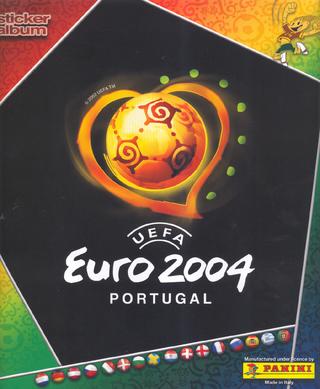 Η Πορτογαλία προκρίθηκε απευθείας ως διοργανώτρια χώρα. Η κατάταξη στους ομίλους έγινε με βάση τους βαθμούς που συγκέντρωσε η κάθε ομάδα
1ος ΟΜΙΛΟΣ
2ος ΟΜΙΛΟΣ
3ος ΟΜΙΛΟΣ
4ος ΟΜΙΛΟΣ
5ος ΟΜΙΛΟΣ
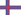 6ος ΟΜΙΛΟΣ
7ος  ΟΜΙΛΟΣ
8ος ΟΜΙΛΟΣ
9ος ΟΜΙΛΟΣ
10ος ΟΜΙΛΟΣ
ΜΠΑΡΑΖ
Οι Ολλανδία ,η Κροατία, η Ρωσία , η Λετονία ,η Ισπανία είναι οι χώρες που προκρίνονται από τα μπαράζ και συνεχίζουν στην επόμενη φάση
ΤΟ ΚΛΕΙΔΙ ΤΗΣ ΕΠΙΤΥΧΙΑΣ
Ο Γερμανός έκανε μία παραδοχή πριν την έναρξη της διοργάνωσης: ότι η εθνική μας υστερεί «έτη φωτός» σε ποιότητα από τους αντιπάλους. Αποφάσισε, λοιπόν, να προσαρμόσει τη σύστημα της ομάδας στο παιχνίδι των αντιπάλων και δε φοβήθηκε την κριτική περί «καταστροφικού αμυντικογενούς ποδοσφαίρου» με αναχρονιστικά χαρακτηριστικά. Κάνοντας «επίδειξη γερμανικού κυνισμού», προτίμησε να εστιάσει στα εξής χαρακτηριστικά:

ποδόσφαιρο αναμονής στο μισό γήπεδο και έντονη συμμετοχή των εξτρέμ στην ανασταλτική λειτουργία

διπλή ζώνη άμυνας στα 30 μέτρα και συνδυαστικό man-to-man στο χώρο σε παίκτες-stars των αντιπάλων

βάθος στην άμυνα και περιορισμένες προωθήσεις του ενός εκ των δύο μπακ

μικρό πλάτος ώστε να περιοριστεί ο χώρος δράσης των αντιπάλων και να δημιουργηθούν συνθήκες ανασταλτικής υπεραριθμίας στον άξονα

τακτική πειθαρχία, διατήρηση θέσεων, συνοχή μεταξύ των γραμμών, άμεσες αλληλοκαλύψεις και φάουλ τακτικής για ανακοπή ρυθμού

αδιάκοπο τρέξιμο, εξαιρετική φυσική κατάσταση, πάθος στις προσωπικές μονομαχίες και…ελληνικό φιλότιμο ώστε να ισοσκελιστεί η διαφορά ποιότητας από το physical game
ΠΑΙΧΤΕΣ ΣΤΗΝ ΑΜΥΝΑ
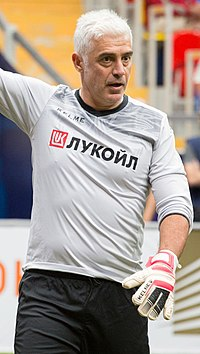 Τερματοφύλακας: Νικοπολίδης
Δεξί μπακ: Σεϊταρίδης
Στόπερ: Δέλλας
Στόπερ: Βενετίδης  
Δεξί μπακ: Νταμπίζας 
Στόπερ: Καψής
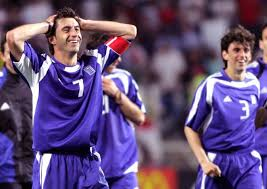 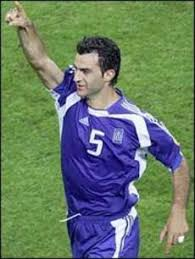 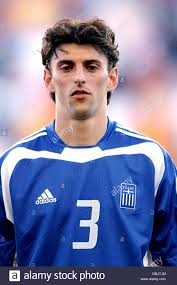 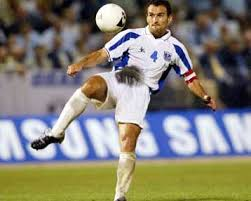 Παίχτες στο κέντρο
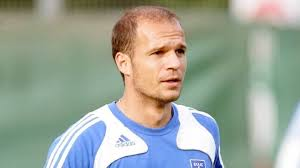 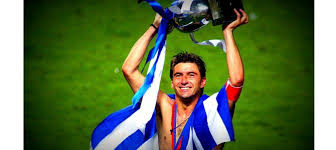 Μπασινάς
Ζαγοράκης
Στέλιος Γιαννακόπουλος
Βασίλης Τσιάρτας
Καραγκούνης
Κατσουράνης
Καφές
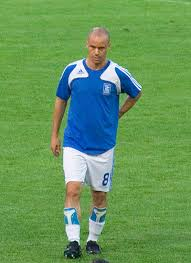 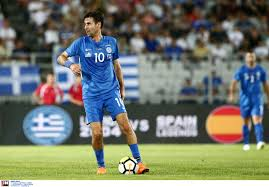 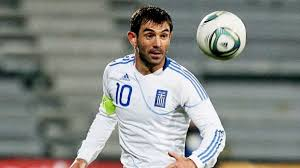 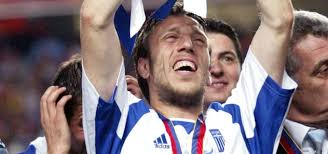 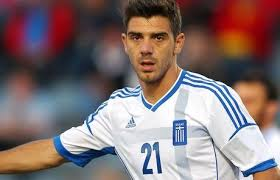 Παίκτες επίθεσης
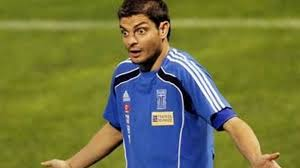 Χαριστέας
Νικολαϊδης
Βρύζας
Παππαδόπουλος
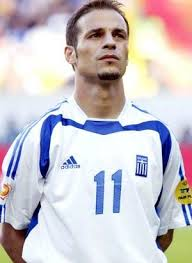 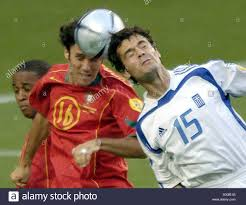 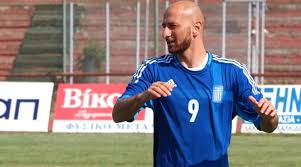 ΑγώνεΣ της ΕλλάδαΣ στουΣ ομίλουΣ
Αρχικά η Ελλάδα έπρεπε να αντιμετωπίσει στους ομίλους την: Ρωσία, Πορτογαλία, Ισπανία.
Αρχικά η Ελλάδα έπαιξε με την Πορτογαλία παίρνοντας το διπλό με νίκη 1-2.
Έπειτα αντιμετώπισε την Ισπανία παίρνοντας την ισοπαλία στην Αθήνα με σκορ 1-1.
Τέλος αντιμετώπισε την Ρωσία χάνοντας εκτός έδρας με σκορ 2-1. Η Ελλάδα ήταν σε ισοβαθμία με την Ισπανία αλλά πέρασε στην επόμενη φάση καθώς είχε δεχτεί λιγότερα γκολ.
ΑγώνεΣ νοκ-αουτ
Η Ελλάδα αντιμετώπισε την πρώτη στον όμιλό της και πολύ δυνατή Γαλλία κερδίζοντάς την 1-0.
Μετά αντιμετώπισε την Τσεχία πάλι κερδίζοντας με σκορ 1-0. Αυτό το γεγονός θα το θυμάται για πάντα ο Έλληνας φίλαθλος καθώς όλοι οι Έλληνες ζητωκραύγαζαν στους δρόμους.
Η Ελλάδα είχε προκριθεί στον Τελικό!!!!!!!!!!!!!!!!!!!!!!!!!!!!!!!!!!!!!!!!!
ΤΕΛΙΚΟΣ ΕΛΛΑΔΑ- ΠΟΡΤΟΓΑΛΙΑ
Έτσι στις 4 Ιουλίου 2004, στο στάδιο Ντα Λουζ της Λισσαβόνας, ενώπιων 64.000 φιλάθλων, από τους οποίους οι 15.000 ήταν Έλληνες, οι πειθαρχημένοι έλληνες παίχτες νίκησαν τους αγχωμένους πορτογάλους στο 57΄με το μοναδικό γκολ του Άγγελου Χαριστέα σε συνέχεια κόρνερ που εκτέλεσε ο Μπασινάς.
ΠΡΩΤΑΘΛΗΤΕΣ ΕΥΡΩΠΗΣ 2004
Η Ελληνική ομάδα σήκωσε για πρώτη φορά το κύπελλο στον ουρανό του Ντα Λουζ και  οι 15.000 έλληνες φίλαθλοι που βρίσκονταν στη Λισαβόνα ξεχύθηκαν στους δρόμους της, βάφοντας αυτήν μπλε……..
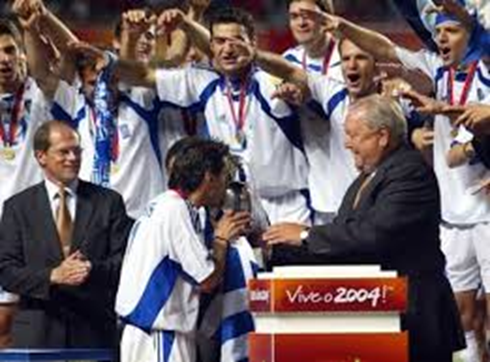 Η ΑΠΟΝΟΜΗ ΤΟΥ ΚΥΠΕΛΟΥ
Η ΥΠΟΔΟΧΗ ΤΩΝ ΠΡΩΤΑΘΛΗΤΩΝ ΣΤΗΝ ΑΘΗΝΑΓΙΟΡΤΗ ΣΤΟ ΚΑΛΛΙΜΑΡΜΑΡΟ
Χιλιάδες έλληνες αποθέωσαν τους πρωταθλητές κατά την άφιξή τους στην Αθήνα.
Τιμήθηκαν από την πολιτειακή ηγεσία της χώρας.
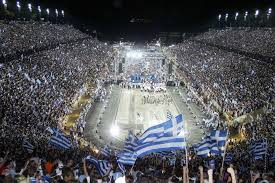 ΤΟ ΘΑΥΜΑ ΤΗΣ ΠΟΡΤΟΓΑΛΙΑΣ
Είναι αν όχι η πιο εντυπωσιακή, από τις πιο σημαντικές στιγμές του ευρωπαϊκού καθώς η διαφορά της ποιότητας των ρόστερ ήταν τεράστια, αποδεικνύοντας ακόμα μια φορά πως με πείσμα και με θέληση όλα μπορείς να τα κάνεις καθώς κερδίζει αυτός που το θέλει πιο πολύ. Αυτή είναι η ομορφιά των αθλημάτων, αυτή είναι η ομορφιά του ποδοσφαίρου!
Μουντιάλ
Θεμιστοκλής Κωνσταντινίδης, Παναγιώτης Κωνσταντόπουλος, Δημήτρης Λιγνός, Κωνσταντίνος Ροδόπουλος, Δάμος Φαφούτης
Μουντιάλ
Το μουντιάλ είναι ένα παγκόσμιο κύπελλο ποδοσφαίρου που οι ομάδες που συμμετέχουν είναι οι χώρες όλου του κόσμου. Είναι ένα πολύ σημαντικό αθλητικό γεγονός, καθώς παίκτες από όλες τις χώρες έχουν την ευκαιρία να εκπροσωπήσουν την χώρα τους.
Μουντιάλ
Σε κάθε μουντιάλ, υπάρχουν κάποιες φάσεις προκρίσεων όπως η φάση των 32, των 16, των 8, των 4, ο τελικός και στο τέλος, μια χώρα μόνο είναι η νικήτρια του παγκοσμίου κυπέλλου. Είναι πολύ δύσκολο να νικήσει κάποια χώρα, καθώς πρέπει να φανεί δυνατή και να κερδίσει όλους τους αντιπάλους της.
Μουντιάλ
Τα μουντιάλ συμβαίνουν κάθε 4 χρόνια σε διαφορετική χώρα η οποία ψηφίζεται από την αρμόδια αρχή (αθλητική ομοσπονδία ποδοσφαίρου). Οι ποδοσφαιριστές, συνήθως δεν αμείβονται με κάποιο χρηματικό ποσό, γιατί θεωρούν τιμή τους να αγωνίζονται εκπροσωπώντας την πατρίδα τους.
Μουντιάλ
Σε κάθε μουντιάλ, υπάρχουν αξιοσημείωτες στιγμές και ανατροπές που επηρεάζουν το τελικό σκορ. Είναι θεάματα εκπληκτικά, που ο περισσότερος κόσμος προτιμάει να τα παρακολουθεί από ότι άλλα κύπελλα, με παίχτες, τα μέλη μιας ομάδας και όχι συμπαίκτες από το ίδιο κράτος.
Μουντιάλ
Το πρώτο μουντιάλ συνέβη το 1930 στην Ουρουγουάη με νικητή την ίδια την Ουρουγουάη. Αυτή την στιγμή τους περισσότερους τίτλους τους έχει η Βραζιλία με 5 τίτλους και ακολουθεί η Γερμανία και η Ιταλία με 4.
Μουντιάλ του 2014
Το Μουντιάλ του 2014 διεξήχθη στην Βραζιλία. Ήταν το 20ο μουντιάλ στην ιστορία και το 2ο που διοργανώθηκε από την Βραζιλία. Νικητής αναδείχθηκε η ομάδα της Γερμανίας που κέρδισε 1-0 την ομάδα της Αργεντινής. Την δεύτερη θέση κατέκτησε η Ολλανδία επικρατώντας 3-0 υπέρ της Βραζιλίας.
Όμιλοι
Στους ομίλους πέρασαν 32 ομάδες από όλο τον κόσμο και χωρισμένοι ως εξής:
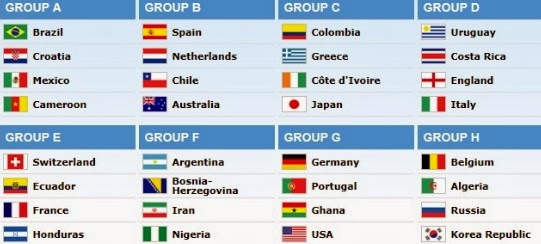 Τελική Φάση
Οι δύο καλύτεροι του κάθε ομίλου συνέχισαν στην επόμενη φάση η οποία εξελίχθηκε ως εξής:
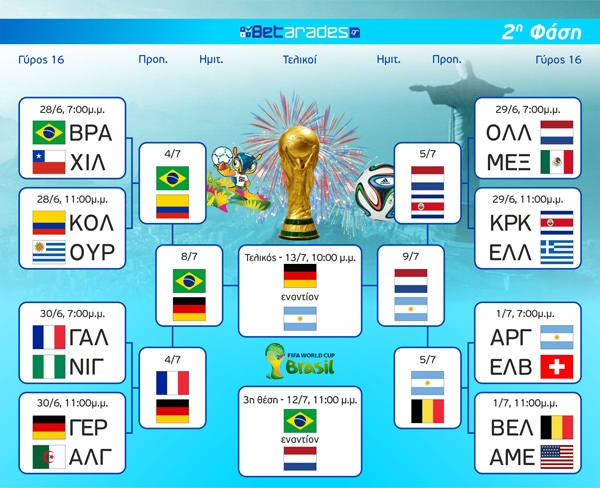 Ελλάδα
Στο Μουντιάλ του 2014 η Ελλάδα έφτασε ως τον γύρο των 16, όπου και αποκλείστηκε από την Κόστα Ρίκα, μετά από το 1-1 στην κανονική περίοδο, με 5-3 στα πέναλτι.  Στην φάση των ομίλων τερματίσαμε 2οι με 4 πόντους.
CHAMPIONS LEAGUE 2004-2005
(Ενοποίηση - μορφωποίηση: Μαράτου Μαρία)
Μαράτου Μαρία
Μουτούση Λουκία
Πατρή Βασιλική
Πέρβελη Ιουλιέτα
Πετροπούλου Αριάνα
ΓΕΝΙΚΑ
Η διοργάνωση της περιόδου 2004-2005 ήταν η δέκατη τρίτη από την καθιέρωση του
 Champions League και η πεντηκοστή από το ξεκίνημα του κυπέλλου
 πρωταθλητριών. Το κύπελλο κατέκτησε η Λίβερπουλ για πέμπτη φορά στην ιστορία
 της κερδίζοντας στον τελικό τη ΑΚ Μίλαν στα πέναλτι. Ο τελικός πραγματοποιήθηκε
 στις 28 Μαΐου στην Κωνσταντινούπολη και τον παρακολούθησαν 70.000 θεατές.
Αριάνα Πετροπούλου
ΠρΩτοΣ προκριματικΟΣ γΥροΣ :
Ιουλιέτα Πέρβελη
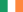 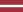 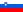 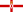 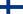 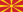 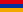 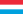 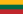 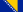 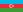 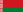 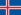 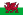 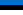 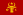 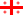 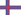 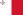 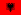 ΔεΥτεροΣ προκριματικΟΣ γΥροΣ :
Ιουλιέτα Πέρβελη
ΤΡΙΤοΣ προκριματικΟΣ γΥροΣ
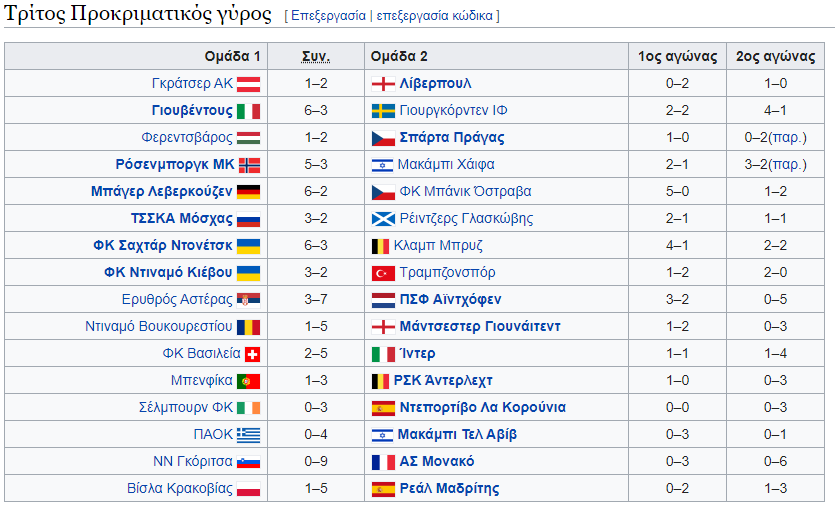 Λουκία Μουτούση
ΦΑΣΕΙΣ ΟΜΙΛΩΝ
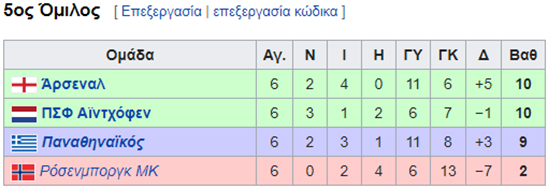 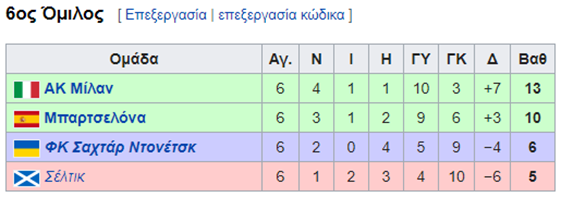 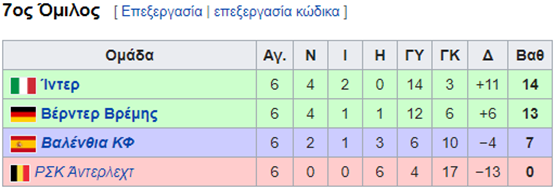 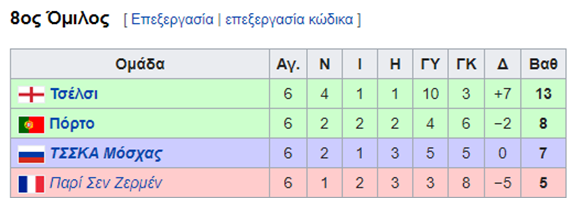 Λουκία Μουτούση
ΦΑΣΕΙΣ ΟΜΙΛΩΝ
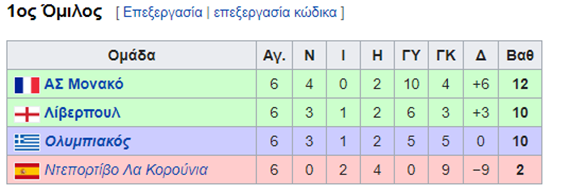 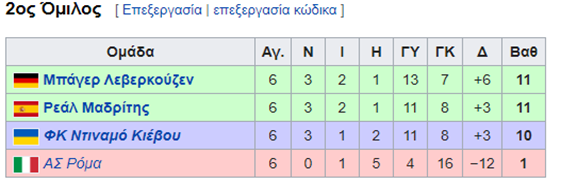 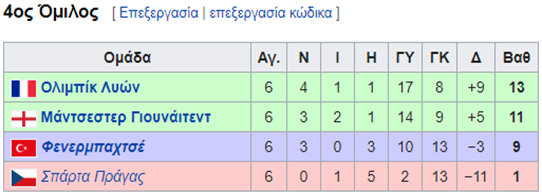 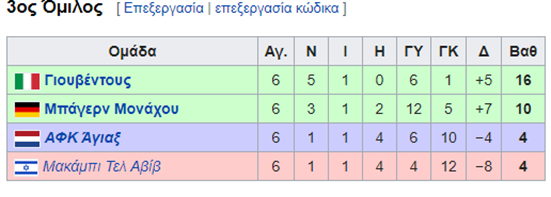 Λουκία Μουτούση
ΤΕΛΙΚΟΣ
Λίβερπουλ-Μιλάν
Έληξε 3-3 και πήγε στα πέναλτι, όπου το σκορ ήταν 3-2 υπέρ της Λίβερπουλ
Ελαβε χώρα στις 25 Μαΐου 2005
Ατακάρ Κωνσταντινούπολης
Βασιλική Πατρή
ΟΙ ΟΜΑΔΕΣ
Μίλαν:
Ντίντα, Καφού, Σταμ, Νέστα, Μαλντίνι, Ζέεντορφ, Γκατούζο, Πίρλο, Κακά, Κρέσπο, Σεφτσένκο

Γκολ: 1' Μαλντίνι, 39', 44' Κρέσπο 

Γκολ στα πέναλτι: Τόμασον, Κακά
Λίβερπουλ:
Ντούντεκ, Φίναν, Χίπια, Κάραχερ, Τραορέ, Κιούελ, Αλόνσο, Τζέραρντ, Ρίισε, Γκαρθία, Μπάρος 

Γκολ: 54’ Τζέραρντ, 56' Σμίτσερ,        60' Αλόνσο
Γκολ στα πέναλτι: Χάμαν, Σισέ, Σμίτσερ
Βασιλική Πατρή
ΛΙΒΕΡΠΟΥΛ
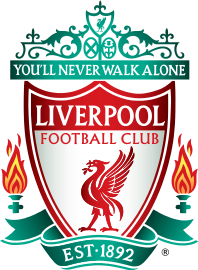 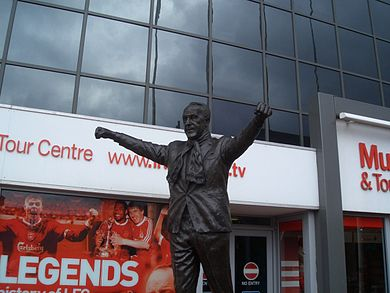 Αριάνα Πετροπούλου – Μαρία Μαράτου
ΛΙΒΕΡΠΟΥΛ
Η Λίβερπουλ ΦΚ (Liverpool F.C.)  ή απλά Λίβερπουλ, είναι  επαγγελματική ποδοσφαιρική ομάδα με έδρα την πόλη του Λίβερπουλ. Αγωνίζεται στην Πρέμιερ Λιγκ της Αγγλίας και είναι ένας από τους πιο πετυχημένους ποδοσφαιρικούς συλλόγους του κόσμου. Έχει κερδίσει 19 φορές το πρωτάθλημα Αγγλίας, 15 φορές το Κύπελλο και 10 φορές το Λιγκ Καπ , ενώ εκτός συνόρων έχει κερδίσει 10 φορές το Τσάμπιονς Λιγκ, 4 φορές το Γιουρόπα Λίγκ, 1 φορά το Κλαμπ Γουορλντ Καπ και 4 το Σούπερ Καπ.
Αριάνα Πετροπούλου
ΛΙΒΕΡΠΟΥΛ
Αριάνα Πετροπούλου
Τουρνουά ντε Ρολάν Γκαρός
Άννα Μαναβοπούλου, Αναστασία Παπανικολάου, Δανάη Φραντζεσκάκη, Άννα Μαρία Σκουρτιά, Μαρία Μπίλλα
ΓενικέΣ ΠληροφορίεΣ
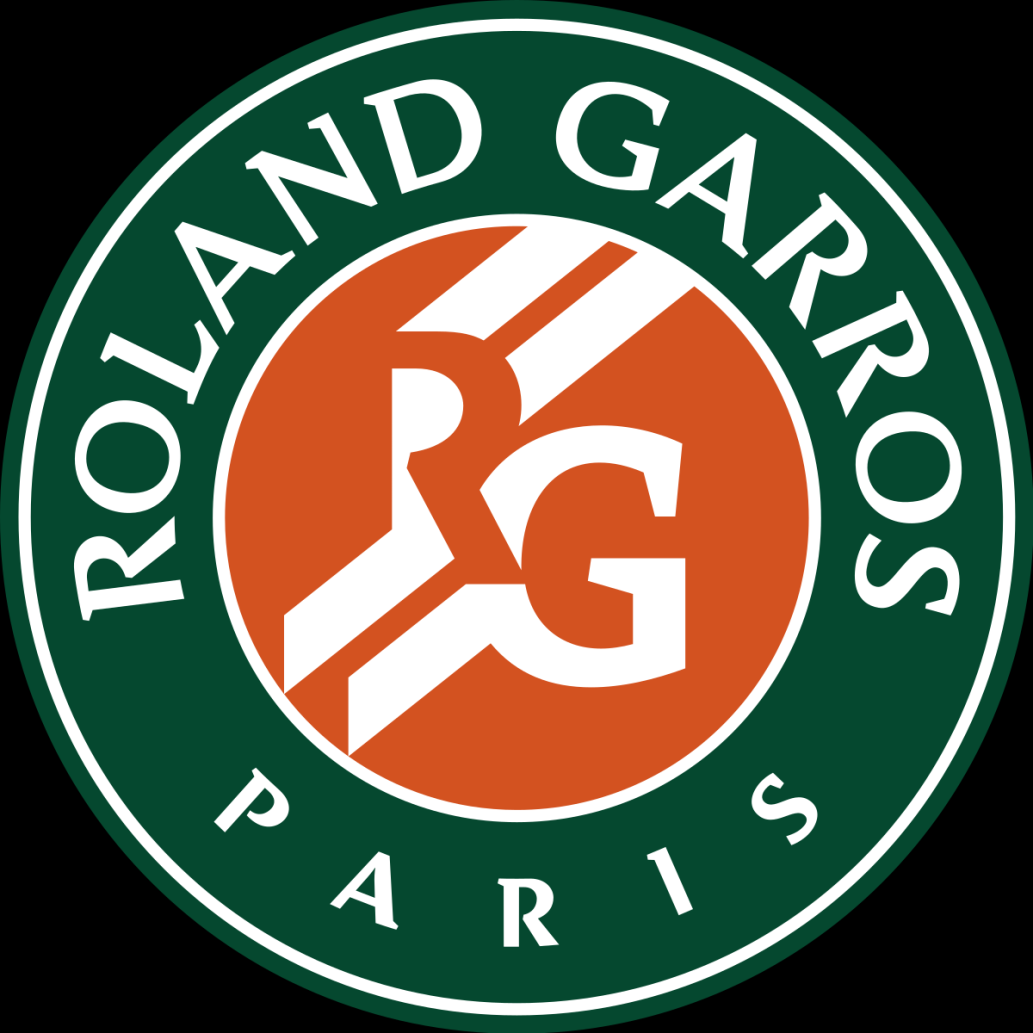 Το Ρολάν Γκαρός ή Γαλλικό Όπεν είναι τουρνουά τένις που διεξάγεται κάθε χρόνο στο Παρίσι. Το τουρνουά
διεξάγεται από το 1891 κάθε χρόνο ανάμεσα στα τέλη Μαΐου και αρχές Ιουνίου στο Παρίσι, στο Στάδιο Ρολάν. Η επιφάνεια του γηπέδου είναι χωμάτινη. 

Έχει προέλθει από τον Γάλλο πιλότο του Α΄ παγκοσμίου πολέμου, Ρολάν Γκαρός.
2019
Από το 2019 υπάρχουν δύο πολύ σημαντικές αλλαγές. Η πρώτη έχει να 
κάνει με το σκέπαστρο που τοποθετήθηκε στα κεντρικά γήπεδα, ώστε 
να μην υπάρχουν καθυστερήσεις στο πρόγραμμα λόγω καιρικών 
συνθηκών. Η δεύτερη έχει να κάνει με την αύξηση των οικονομικών 
επάθλων.  
Η διάρκεια του συγκεκριμένου Γκραν Σλαμ είναι δύο βδομάδες. Το 
φετινό ανοίγει την αυλαία του την Κυριακή 26 Μαΐου και
ολοκληρώνεται με τους τελικούς τένις Ρολάν Γκαρός των Γυναικών στις 
8 Ιουνίου και των Ανδρών στις 9 Ιουνίου.
Οικονομικά Έπαθλα
Για πρώτη φορά στην ιστορία της διοργάνωσης τα χρηματικά 
έπαθλα που θα δοθούν συνολικά ξεπερνούν τα 40 εκατ. ευρώ
(αύξηση 8%). Παράλληλα, ο πρόεδρος της FFT, Μπερνάρντ 
Γκιουντιτσέλι ανακοίνωσε πως οι παίκτες που θα αποκλειστούν 
την πρώτη εβδομάδα θα έχουν μια αύξηση στα χρηματικά τους 
έπαθλα που θα αγγίξει το 10%. Οι νικητές σε άνδρες και γυναίκες 
θα πάρουν από 2.300.000 ευρώ, ενώ οι νικητές των διπλών θα 
μοιραστούν το ποσό των 580.000 ευρώ.
Ο ΤελικόΣ
Το Roland Garros (2019) έφτασε στο τέλος του με έναν συγκλονιστικό τελικό ανάμεσα στον Rafael Nadal και τον Dominic Thiem! Ο τελικός αυτός, είχε μεγάλο νικητή τον Nadal, ο οποίος κατάφερε, έτσι, να κατακτήσει το 18ο Grand Slam της καριέρας του.
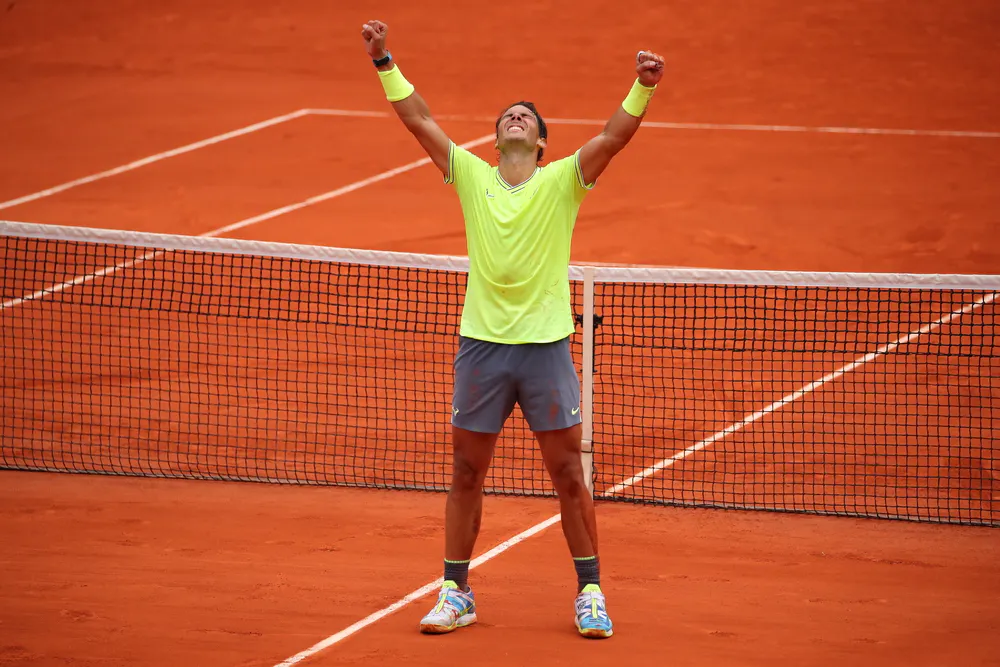 Rafael Nadal
Ο Ισπανός τενίστας κατάφερε να επικρατήσει έναντι του Αυστριακού αντίπαλού του. Καταφέρνοντας έτσι να κατακτήσει για 12η φορά τον τίτλο του Roland Garros!
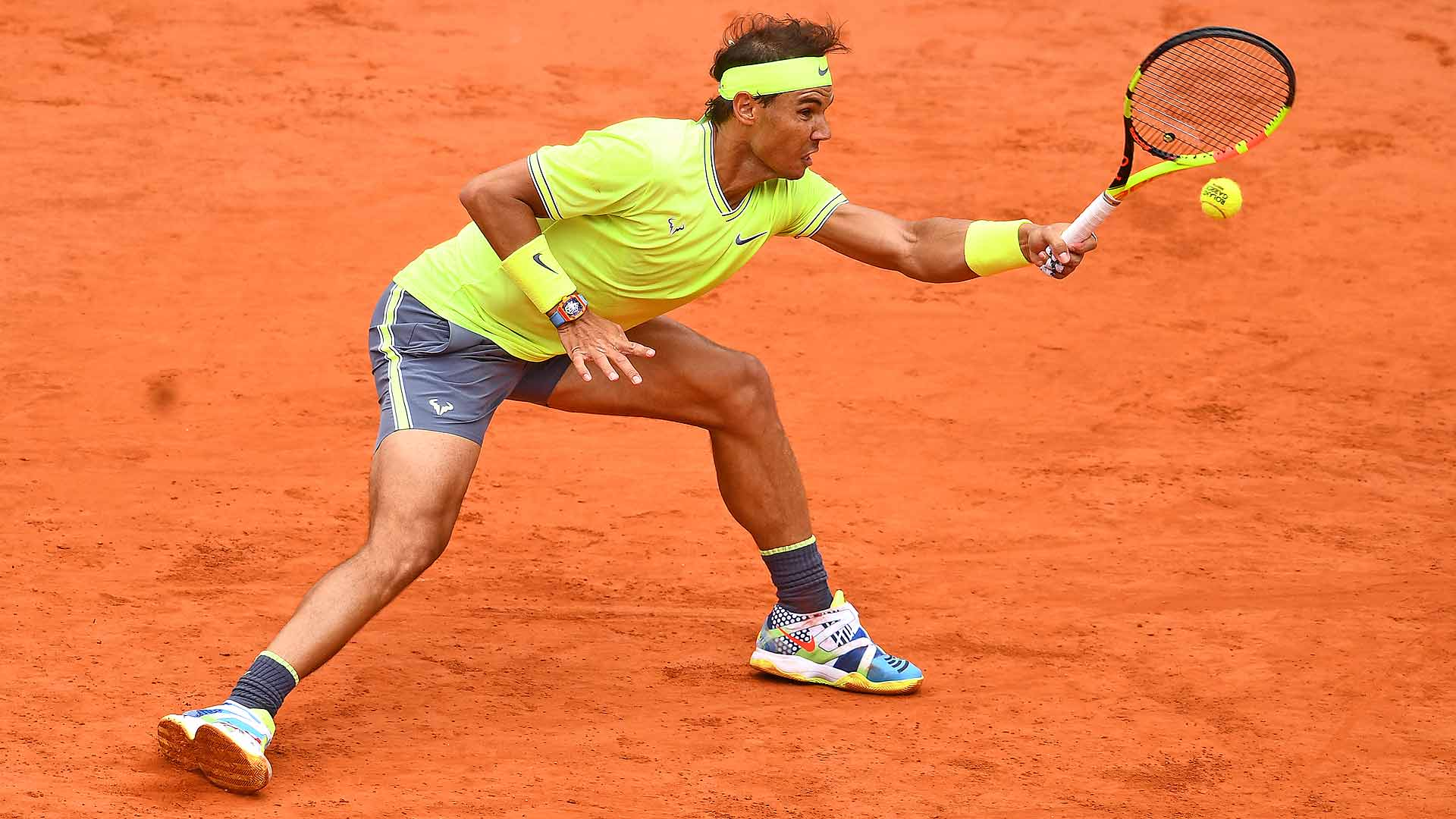 Κλείνοντας, τις τελευταίες δεκαετίες έχουν πραγματοποιηθεί πολλές αθλητικές διοργανώσεις που έχουν προάγει επιτυχώς το αθλητικό πνεύμα σε όλο τον κόσμο. Γενικότερα, είναι σημαντικό να επισημάνουμε ότι η ερασιτεχνική όσο και η επαγγελματική άθληση καταλήγει να είναι απαραίτητη για την ζωή κάθε ανθρώπου, αφού όλοι έχουν ανάγκη από καθημερινή φυσική δραστηριότητα, καθώς με αυτό τον τρόπο αναπτύσσουν τόσο τη σωματική όσο και την ψυχική τους υγεία. Η συμμετοχή στα οργανωμένα αθλήματα δίνει την ευκαιρία στους αθλητές να βελτιώσουν τη φυσική τους κατάσταση και να συνηθίσουν σ’ έναν τρόπο ζωής και άσκησης που ιδανικά θα συνεχίσουν και στην ενήλικη ζωή τους.